DesarrolloHabilidades
Habilidad Aplicar
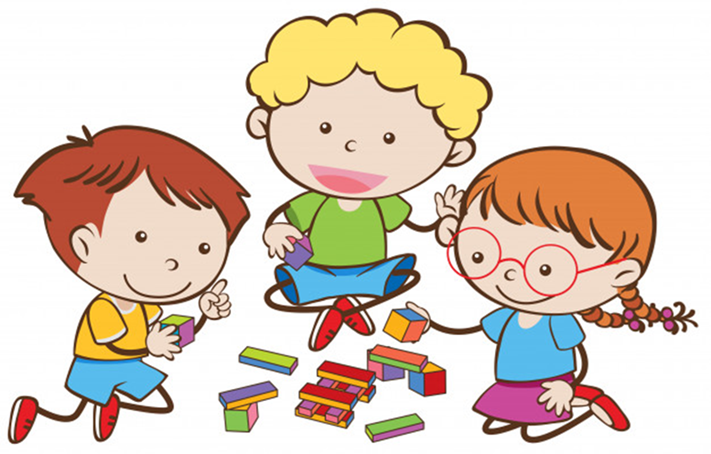 16 – 20 Noviembre
Educación
Parvularia
LÍMITE DE TIEMPO: 
3 minutos
60
10
50
20
40
30
Observa los dados a continuación y resuelve las sumas presentes en esta
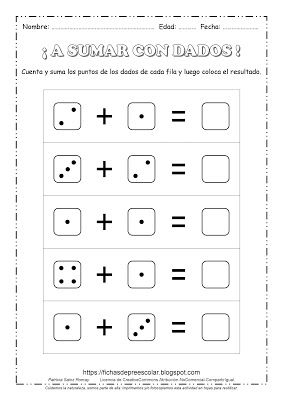 3
5
1
LÍMITE DE TIEMPO: 
4 minutos
60
10
50
20
40
30
Observa las imágenes a continuación y únelas con aquellas que rimen
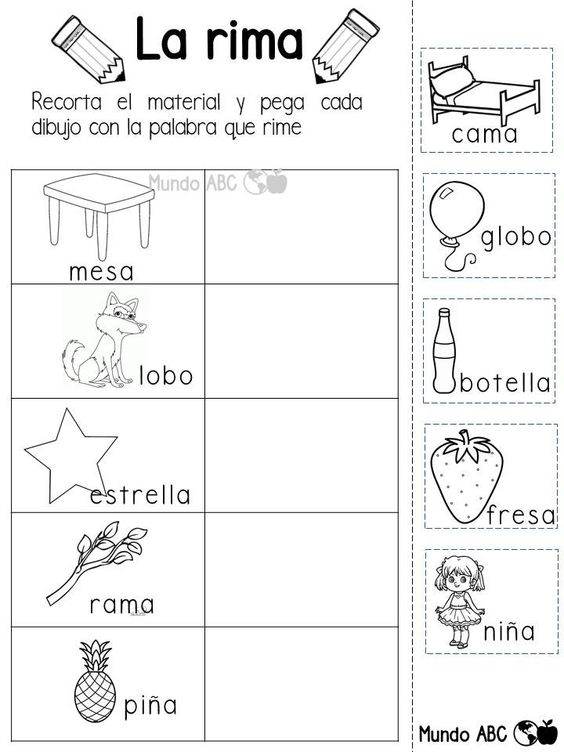 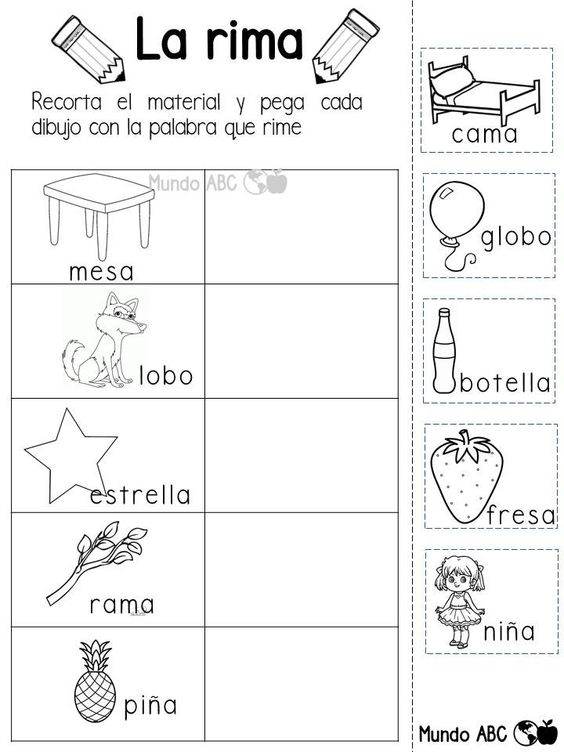 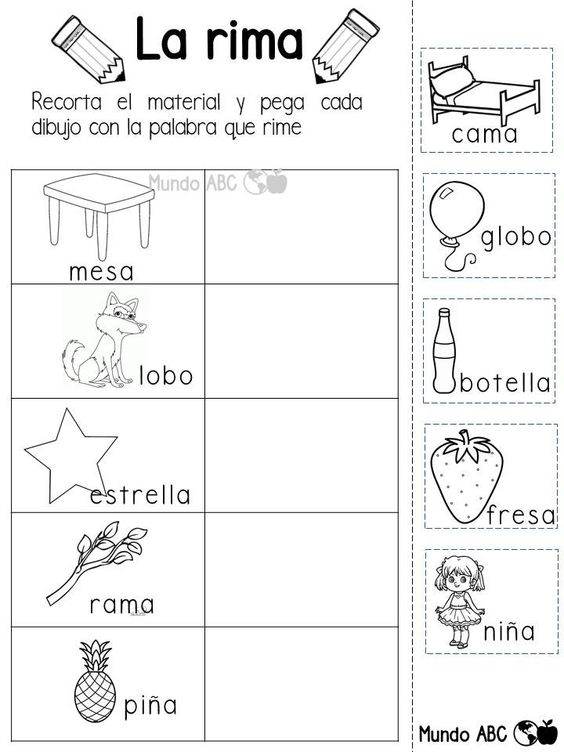 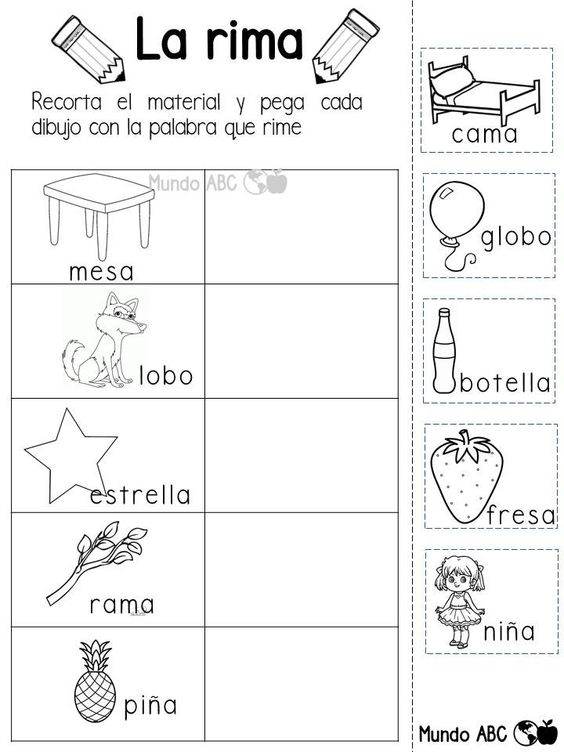 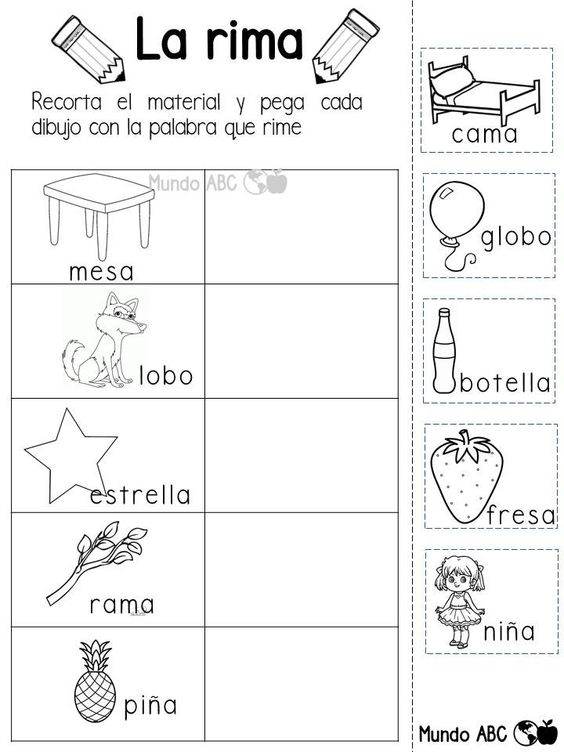 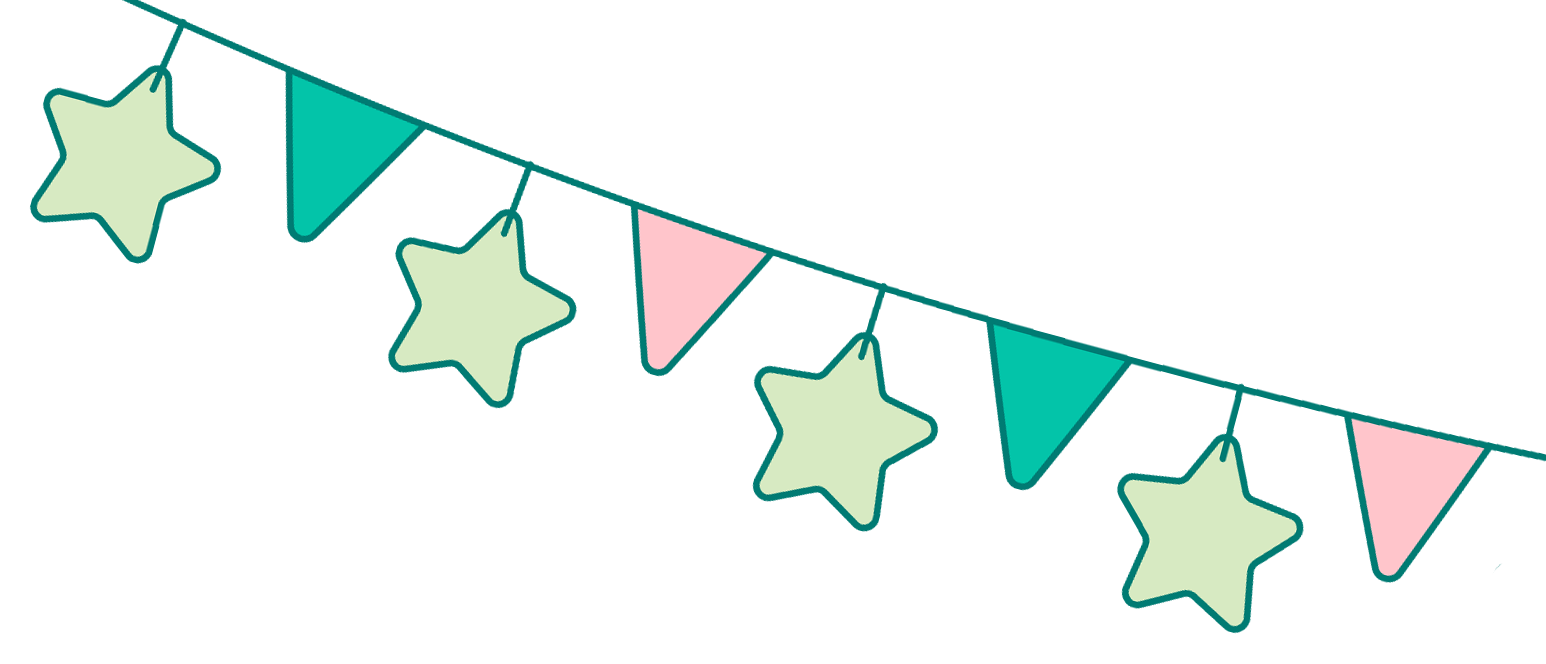 Ahora sumemos el puntaje
Actividad 1: 3 puntos
Actividad 2: 4 puntos
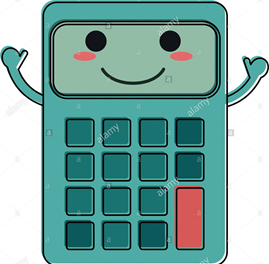 Si completaste media actividad, tienes la mitad del puntaje mencionado
Esperamos tus comentarios 
Recuerda que si tienes dudas puedes contactarte directamente con nosotros a través de tu profesora jefe
Habilitaremos una sección de encuesta en nuestra pagina oficial de Facebook, recuerda responder y dejar tus comentarios.
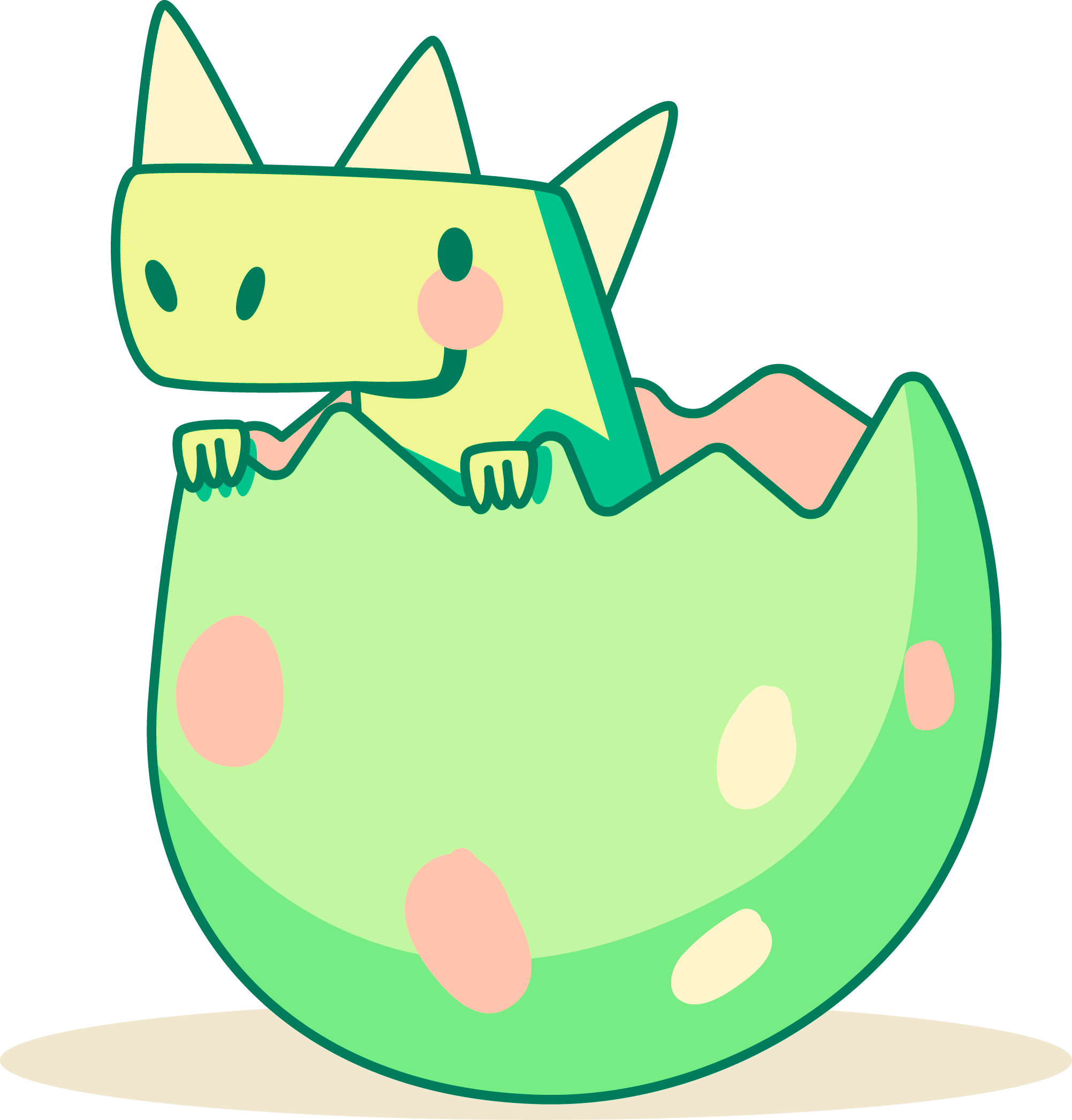 Te esperamos para la próxima actividad.
Los extrañamos mucho
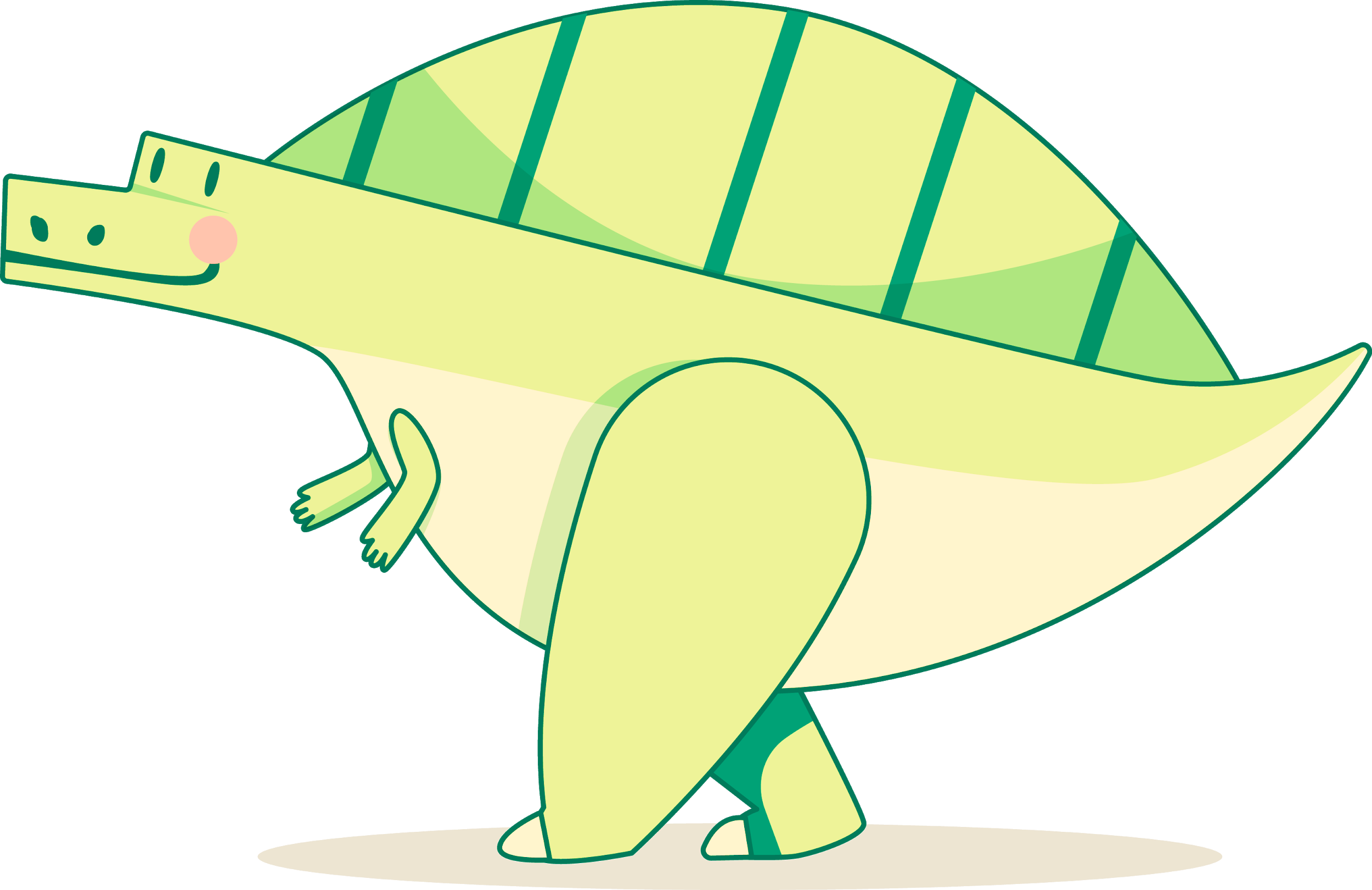